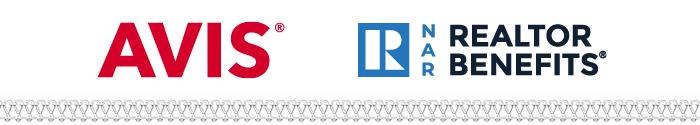 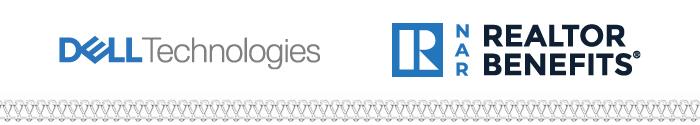 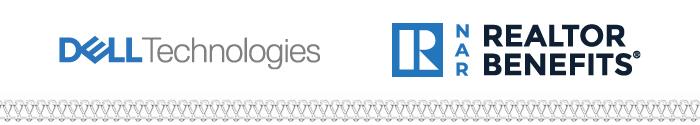 Save up to 35% Off on Your Car Rentals 
with Avis
Avis Rent-A-Car System LLC and its subsidiaries operate one of the world's best-known travel brands with 5,000+ locations in more than 165 countries. 
 
Learn more | Get the offer
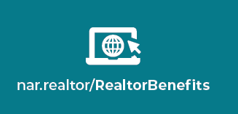 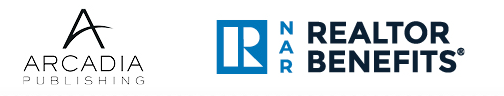 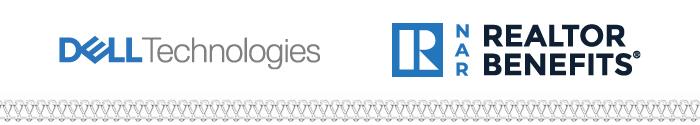 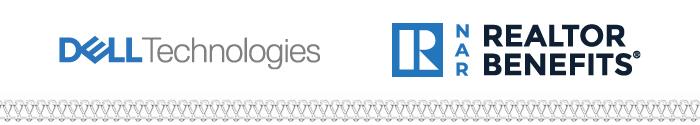 Stand Out from the Crowd with Your Own Branded Publication from Arcadia
Arcadia is well-versed in providing beautifully designed publications in the luxury
market. “Best Practice Guide” or “Guide to Buying & Selling Your Home” help both buyers and sellers of property achieve their goals.

Learn more | Get the offer
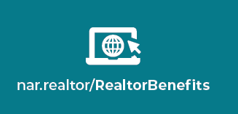 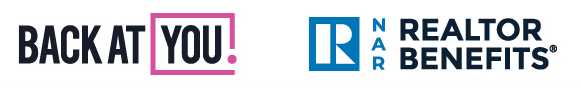 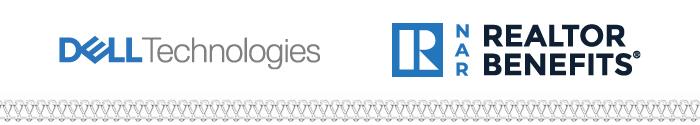 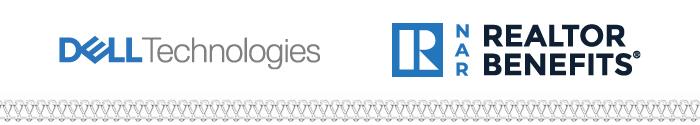 Power Up Your Social Media Marketing with the Exclusive NAR SocialBAY Starter Plan From Back at You
Back At You is an easy, reliable, and powerful social media marketing solution focused on developing the best real estate software for brokerages and agents.

Learn more | Get the offer
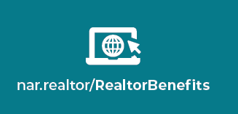 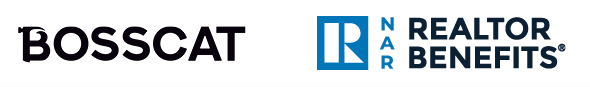 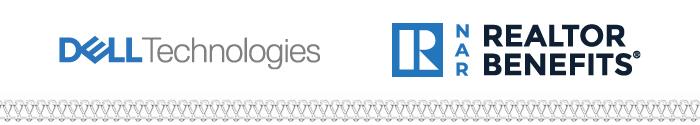 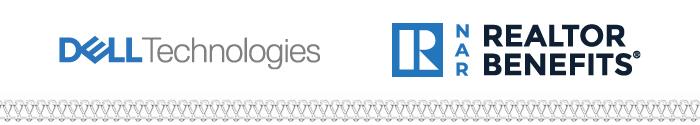 Save Time and Negotiate Repairs Faster with BOSSCAT
BOSSCAT provides prioritized online repair estimates and full-scale repair, renovation, and maintenance services for homeowners and NAR members.

Learn more | Get the offer
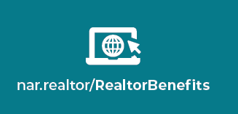 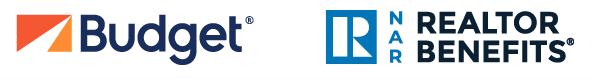 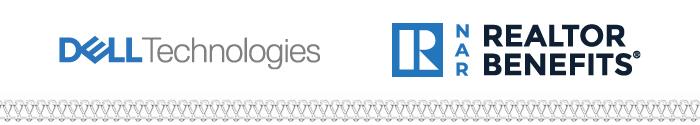 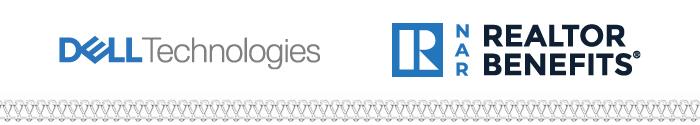 Save up to 35% Off on Your Next Car Rental with Budget
Renting great cars to value-minded customers since 1958, Budget is known for offering car rentals, products and services for less.  

Learn more | Get the offer
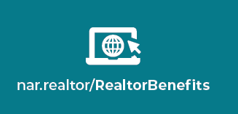 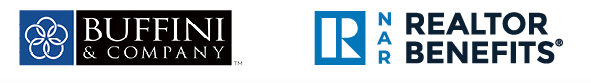 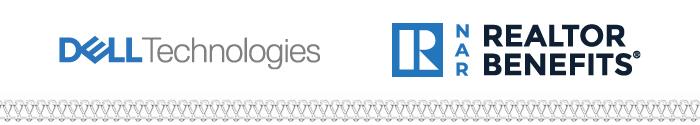 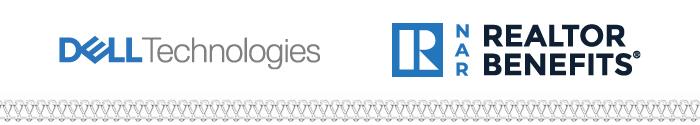 Start Your Business Off on the Right Foot with Buffini & Company’s 14-Week Training Program
With Buffini’s “100 Days to Greatness” program, newer NAR members will get a step-by-step approach to building a successful real estate business at a discounted rate. Agents who are in the course average seven transactions and $75,500 in income.

Learn more | Get the offer
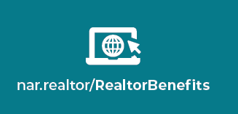 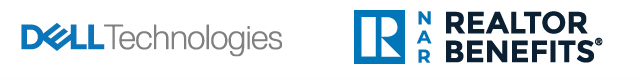 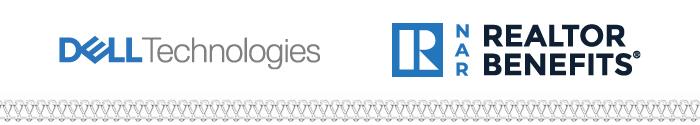 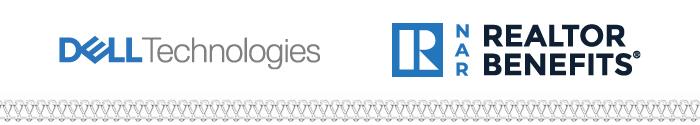 Save 5-10% off All Dell Products
Dell is an American multinational computer technology company and is one of the largest technological corporations in the world. Dell offers NAR members exclusive discounts on a range of home and business class products.

Learn more | Get the offer
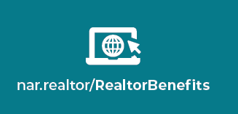 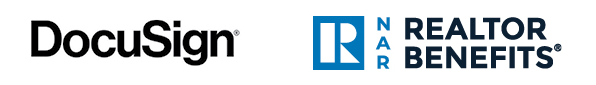 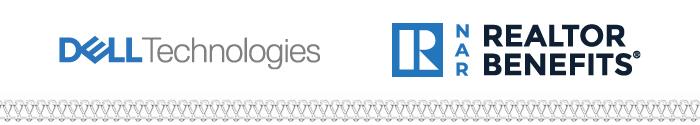 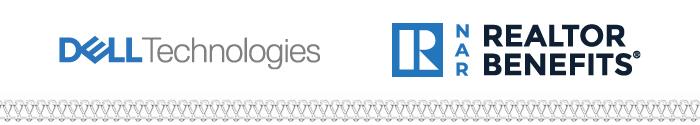 Streamline the Transaction Process with DocuSign’s Member-Only Pricing
DocuSign is the all-in-one solution for NAR members to streamline the transaction process by providing the tools to quickly access and fill out state and local association forms, obtain electronic signatures.

Learn more | Get the offer
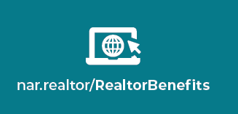 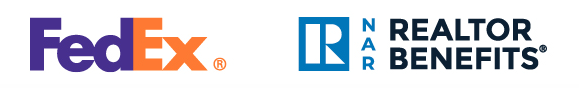 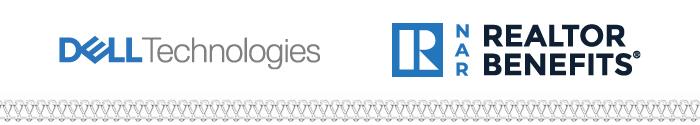 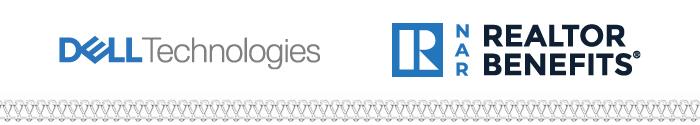 Save Up to 20% on Printed Marketing Materials at FedEx
Trusted package delivery and business solutions partner FedEx offers a variety of special discounts on FedEx Office® printing and copy services, plus select FedEx shipping.  

Learn more | Get the offer
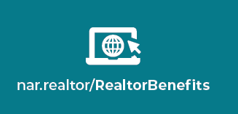 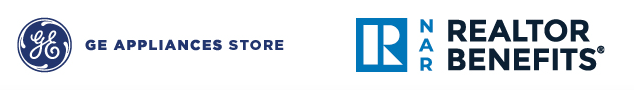 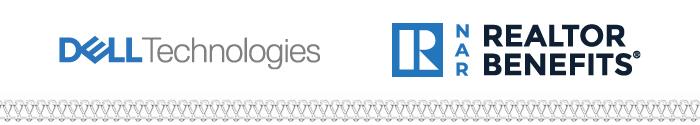 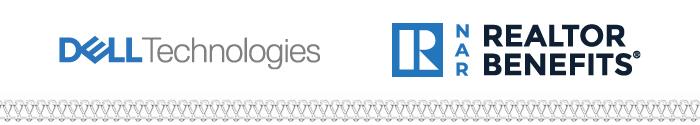 Enjoy Exclusive Member-Only Pricing at the GE Appliances Store
Help boost your clients’ home value – and your value to them – by sharing top-of-the-line products at member-only pricing from the GE Appliances family of brands including Profile™, Cafe™, GE®, Monogram®, Haier, and Hotpoint®.

Learn more | Get the offer
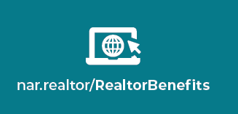 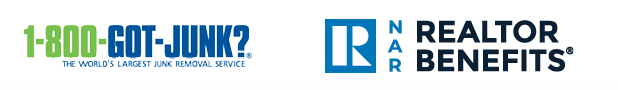 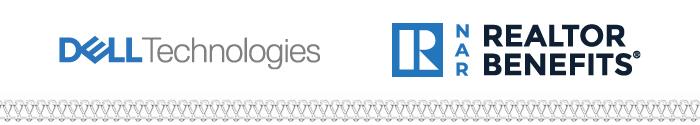 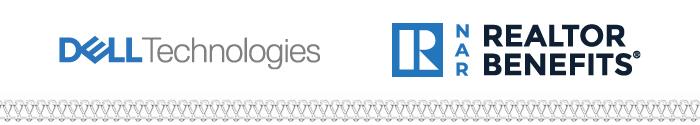 Help Your Clients Declutter – Take Advantage of 1-800-GOT-JUNK? Exclusive Benefits
Whether you’re preparing a home to stage, cleaning a property before handing over the keys, or passing on the discount for your clients to use during their move, let 1-800-GOT-JUNK? do the heavy lifting for you.

Learn more | Get the offer
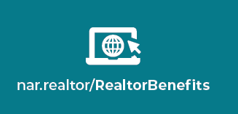 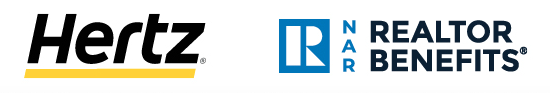 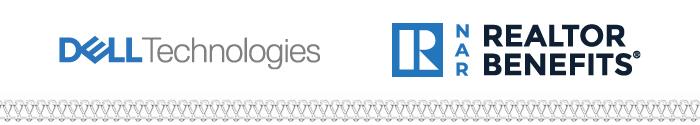 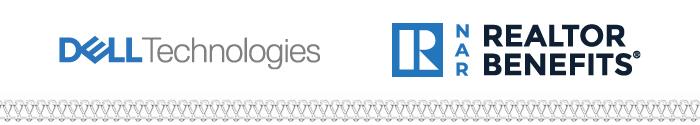 Get Exclusive Travel Perks and Car Rental Savings with Hertz
Hertz is a premier rental car company, offering travel perks and car rental savings at participating locations worldwide when enrolling in Hertz Gold Plus Rewards®. 

Learn more | Get the offer
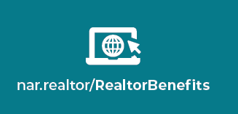 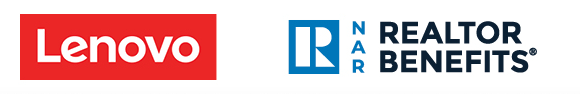 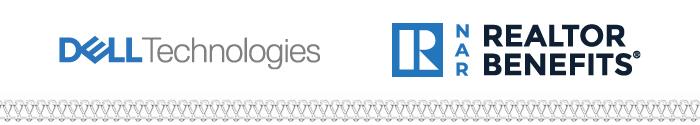 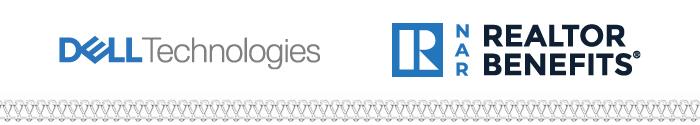 Enjoy up to 45% Off on Lenovo’s Top-Selling Tech Products
Lenovo is a global technology leader, engineering innovative business class computing and software solutions for the home or home office.

Learn more | Get the offer
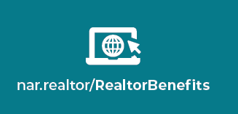 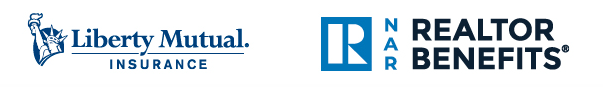 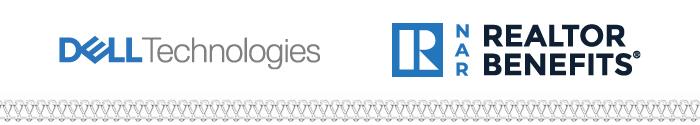 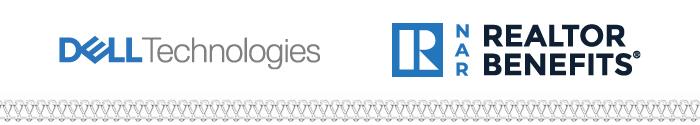 Save on Auto, Home, and Renters Insurance with Liberty Mutual
As NAR’s exclusive auto, home, and renter’s insurance provider, Liberty Mutual offers customized coverage, expert advice and a special auto insurance referral program that you can even extend to your clients. 

Learn more | Get the offer
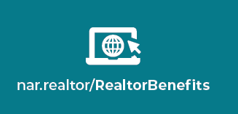 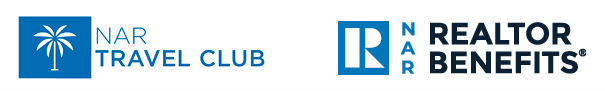 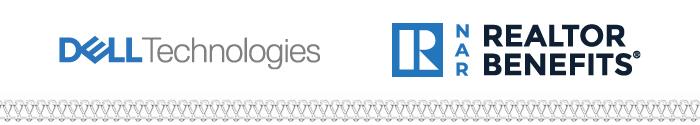 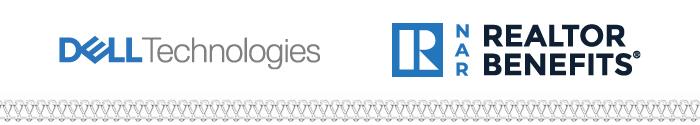 Save on Hotels, Rental Cars, Resorts, and More – Join the NAR Travel Club
Whether you're planning a business trip or a well-deserved vacation, NAR Travel Club saves you time and money on all your travel bookings. 

Learn more | Get the offer
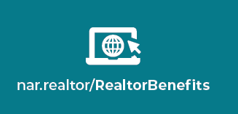 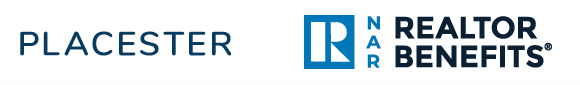 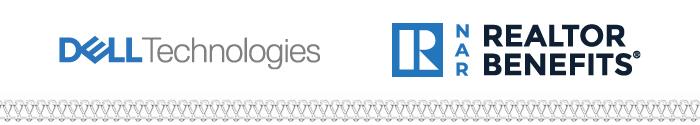 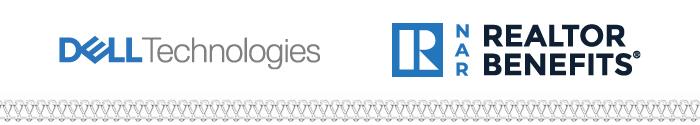 Attract More Leads with a Pro Website
Boost your online presence with beautifully-designed real estate websites from Placester at discounted rates.

Learn more | Get the offer
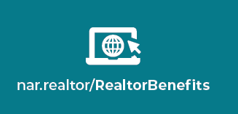 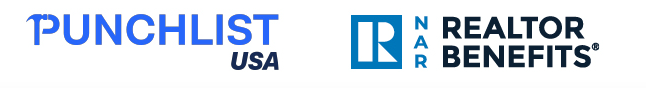 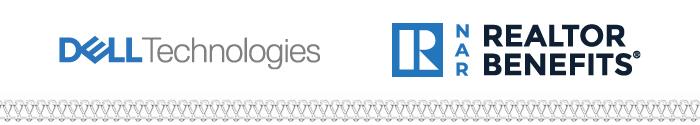 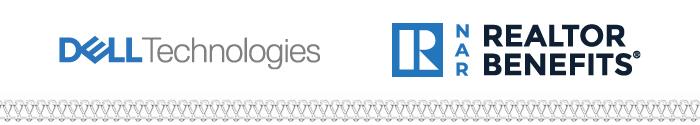 Negotiate Repairs Faster
Get online repair estimates and full-scale repair, renovation, and maintenance services at reduced rates with PunchListUSA.

Learn more | Get the offer
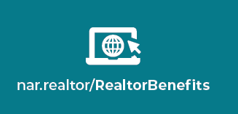 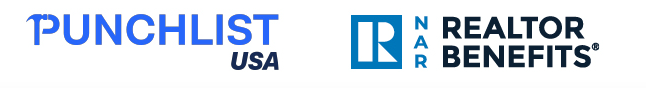 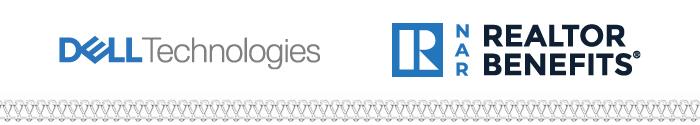 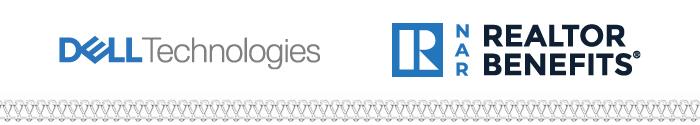 Negotiate Repairs Faster
Get online repair estimates and full-scale repair, renovation, and maintenance services at reduced rates with PunchListUSA.

Learn more | Get the offer
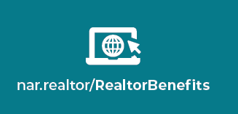 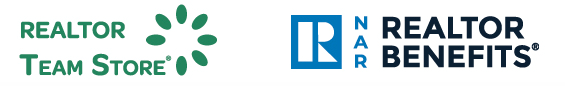 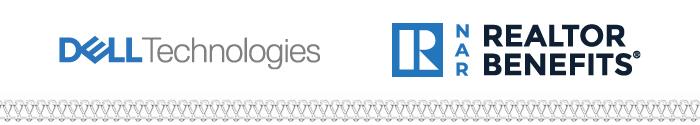 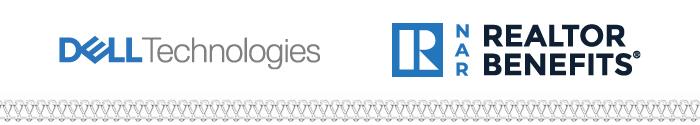 Boost Your Industry Cred with Branded Goods from the REALTOR Team Store®
REALTOR Team Store® is NAR's official supplier of REALTOR®-logo branded promotional products, offering a wide array of items, including lapel pins, bags, hats, shirts, decals, folders, jackets, and more. 

Learn more | Get the offer
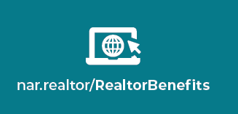 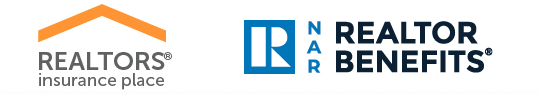 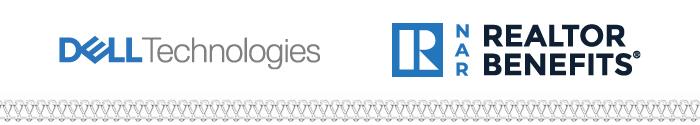 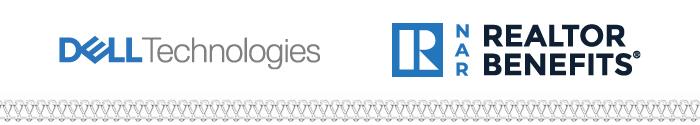 Make Sure You’re Covered – Get Exclusive Deals At REALTORS® Insurance Place
NAR’s REALTORS® Insurance Place is an exclusive insurance shopping site created just for NAR members. It provides plans for you and your family, including health coverage options, group dental, group vision, and group life insurance, and more. 

Learn more | Get the offer
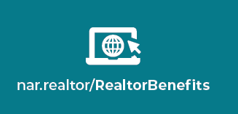 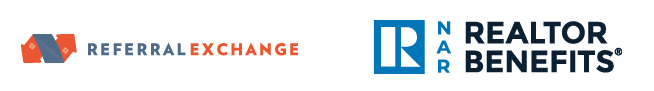 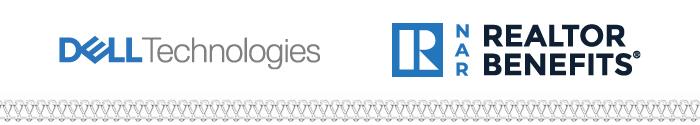 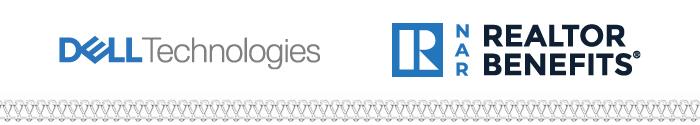 Expand Your Referral Network with RealEstateAgents.com by ReferralExchange
RealEstateAgents.com is an industry-leading agent resource powered by ReferralExchange’s 15+ years of experience that delivers the best referrals in the business. 

Learn more | Get the offer
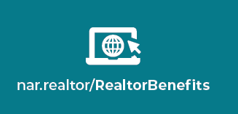 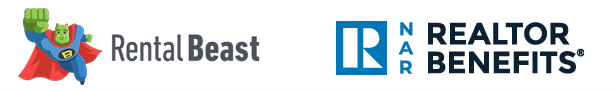 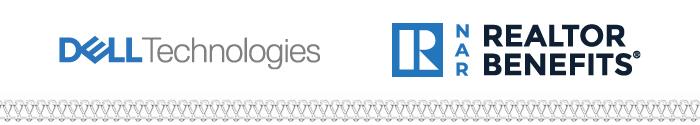 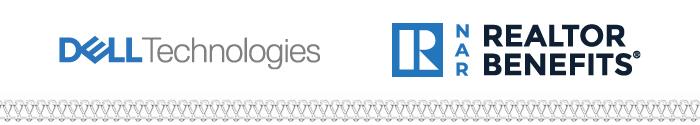 Power Up Your Rental Business with Rental Beast
Considered “the MLS of rentals,” Rental Beast offers an end-to-end leasing platform for lead generation and processing, plus a host of rental monetization tools all designed for real estate professionals. 

Learn more | Get the offer
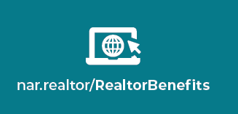 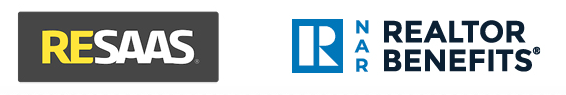 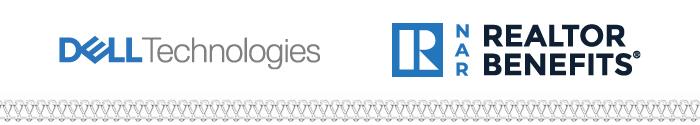 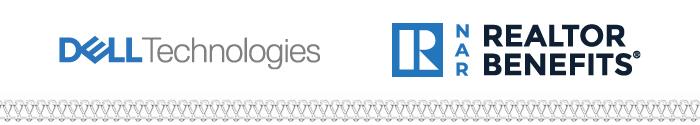 Win New Referral Business with a RESAAS Subscription
RESAAS is the only platform offering agent-to-agent referrals across all brokerages, making them the most qualified referrals on the market.

Learn more | Get the offer
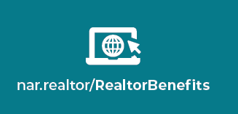 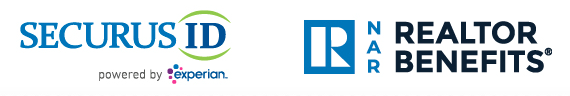 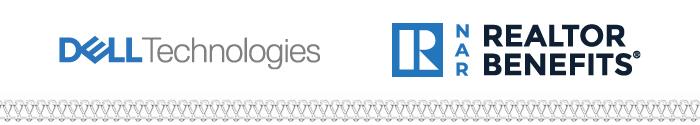 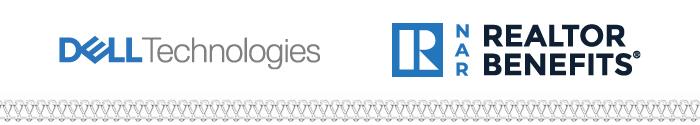 Protect Yourself Against Identity Theft with Securus ID
Powered by Experian, Securus ID provides industry-leading identity theft protection plans, which include fully managed restoration services for agents. 

Learn more | Get the offer
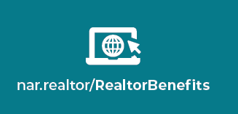 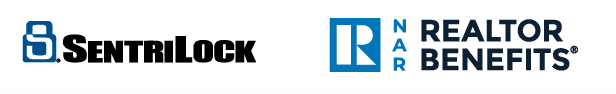 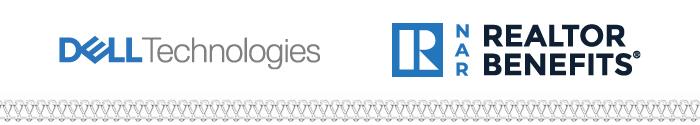 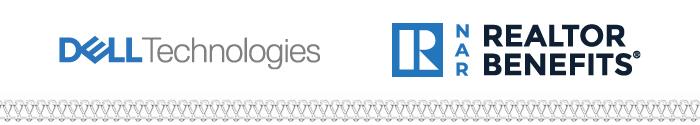 Modernize Your Showings with SentriLock
SentriLock is the leading electronic lockbox manufacturer and provider of property access management solutions. It offers first and only combined lockbox, showing service, and experience management solution. 

Learn more | Get the offer
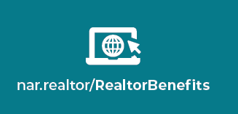 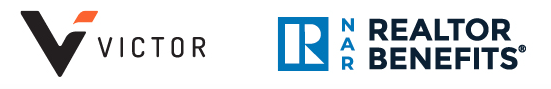 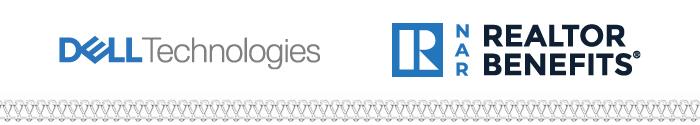 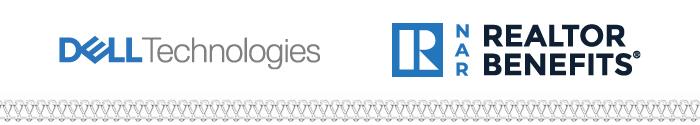 Minimize Your Risk – Leverage Victor’s E&O Insurance Coverage for Your Transactions
Victor Insurance Managers LLC is one of the largest and most experienced underwriting managers of specialty insurance programs in the world. Its first-class errors and omissions (E&O) insurance program puts you in touch with real estate underwriters who are skilled at evaluating your transaction risks.  

Learn more | Get the offer
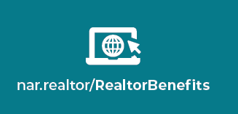